MetagenomikaÚvod
Petra Vídeňská, Ph.D.
Hodnocení:
Aktivita při hodinách
Prezentace – na základě článku
Ústní zkouška
Osnova přednášek:
Úvod
Na světe je cca 4-6 x 1030 prokaryot
Více než 99,9 bakterií je nekultivovatelných
V databázi více než 1 mil. genů
Nové přístupy – objev nových genů – enzymy, látky
ATB
Léčiva
Degradují kontaminanty v prostředí
Historie
Definice metagenomiky
Metagenomika je definována jako věda zabývající se biologickou diverzitou. Je založena na analýze genomů příbuzných, ale ne zcela identických mikrobních populací za použití genetických a molekulárních technik. Celkové metagenomické studie umožňují porozumět dynamice mikrobního společenství a zahrnují analýzy nukleotidových sekvencí, struktury, regulace a funkce (Handelsman a kol., 1998).
Metagenomika
Metagenomika
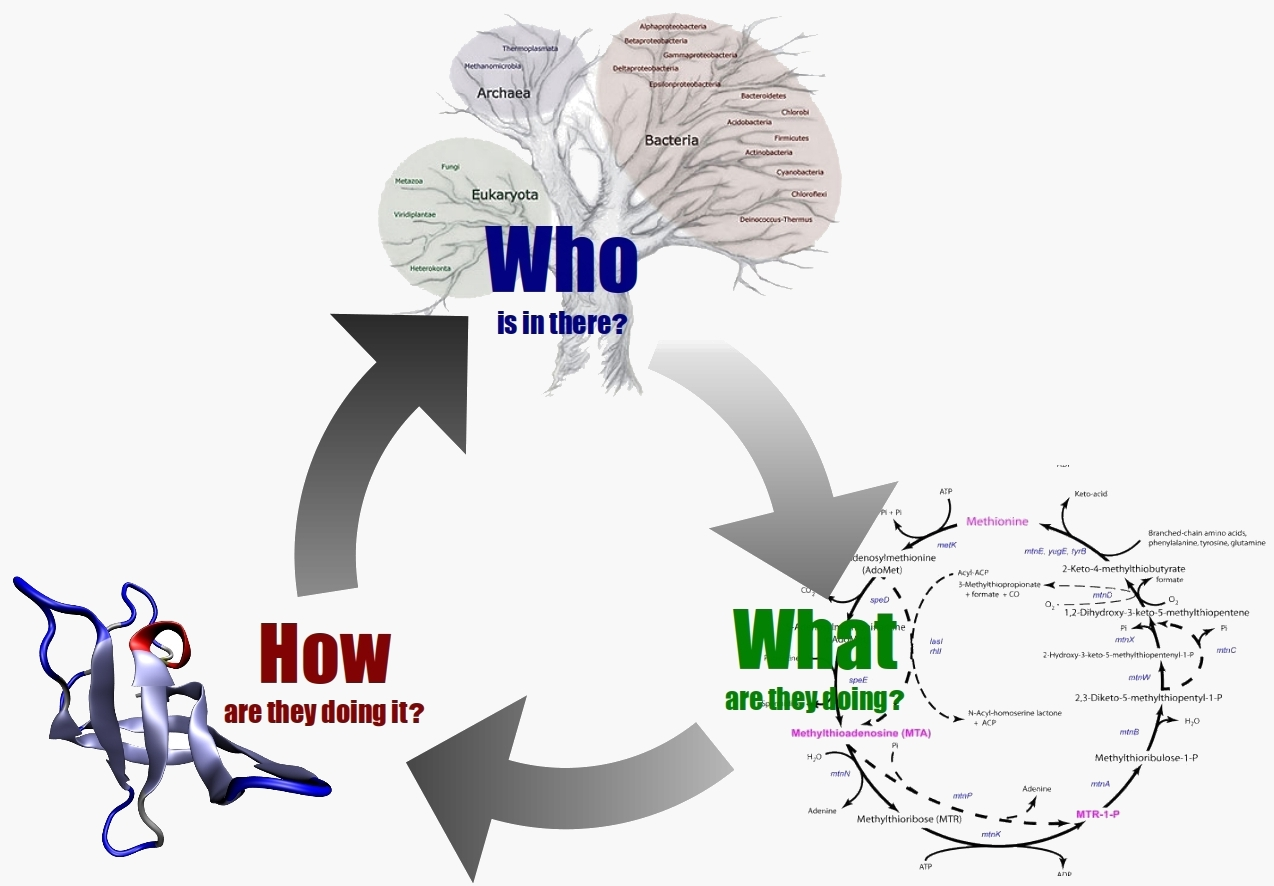 http://www.cbs.dtu.dk/researchgroups/metagenomics/metagenomics.php
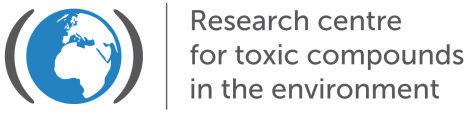 Microbiota a člověk
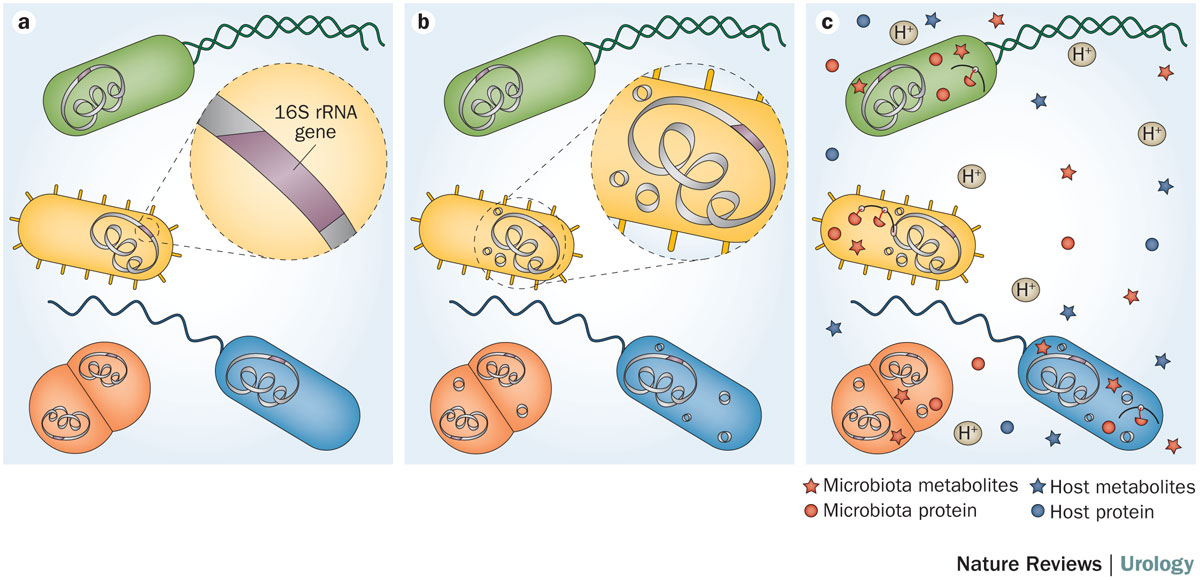 Whiteside, S. A. et al. (2015) The microbiome of the urinary tract—a role beyond infection
Nat. Rev. Urol. doi:10.1038/nrurol.2014.361
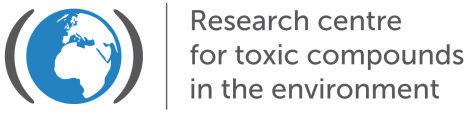 Výzkum mikroflóry - minulost
Izolace čistých kultur, biochemické reakce („fenotyp“ bakterie, různé podmínky)
Fingerprintové metody (RFLP, rep PCR, ribotypizace, DGGE)
Identifikace pomocí sond (dot-blot hybridizace, FISH)
Ribotypizace
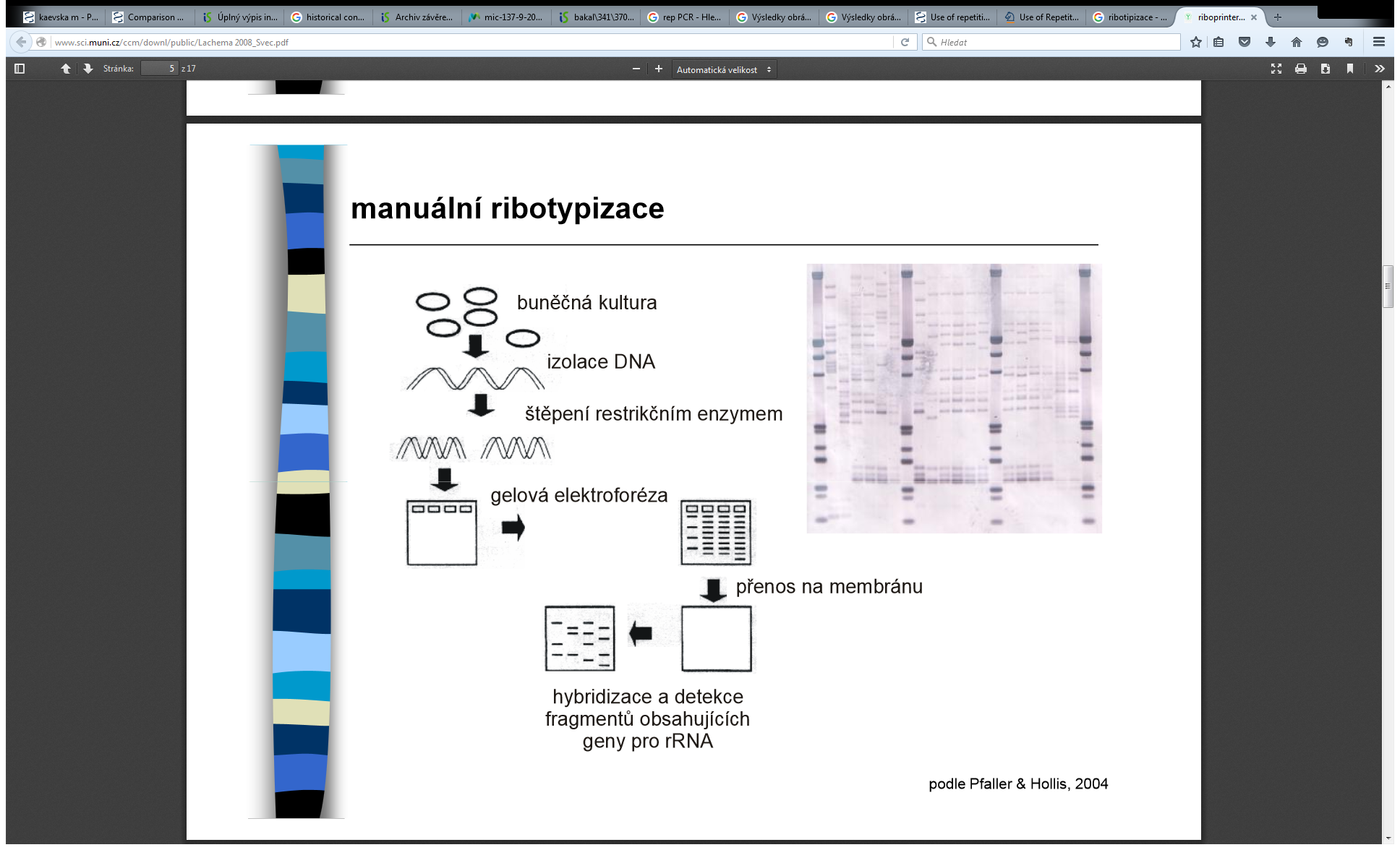 Rep PCR
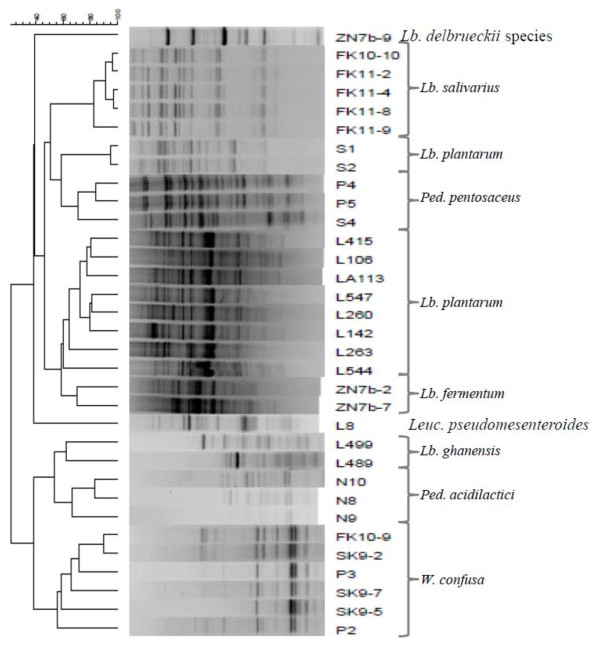 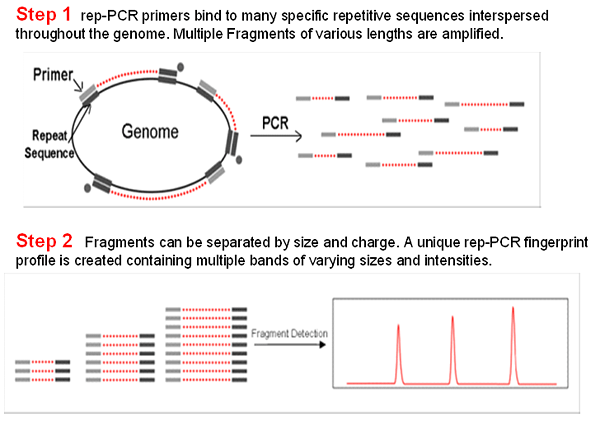 DGGE
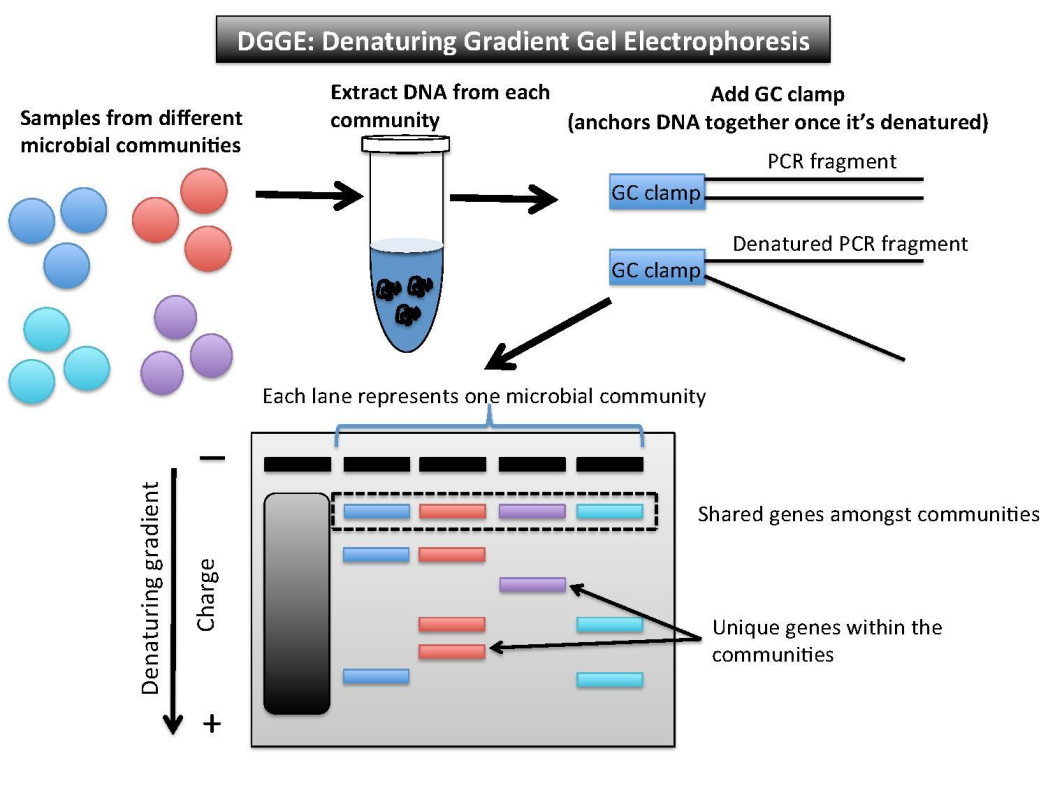 Metagenomika - sekvenace
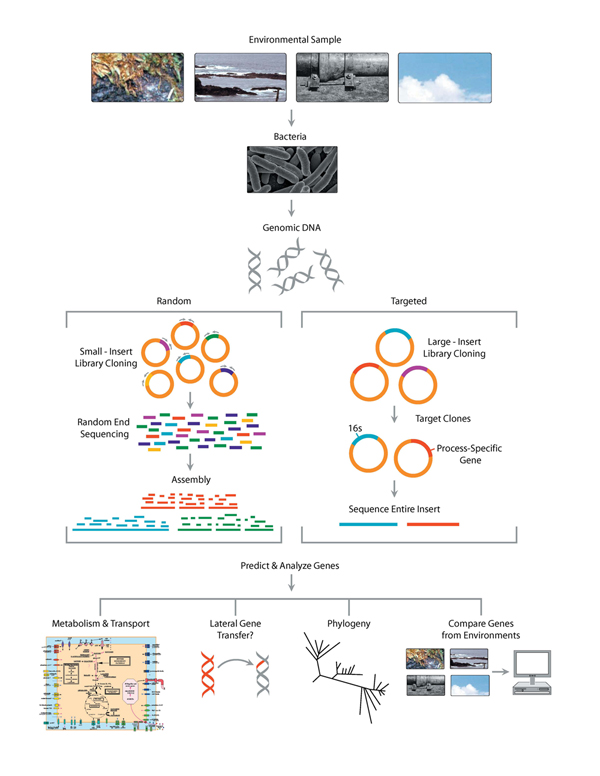 Dva hlavní přístupy 
Targeted sequencing 
Sekvenování specifických genů (16S rRNA) a seskupení vzniklých sekvencí do fylogenetického vztahu 
Metagenomové sekvenování 
Náhodně sekvenované úseky DNA (nebo RNA) a porovnání vzniklých sekvencí v NCBI databázi na základně podobnosti s referenční sekvencí.
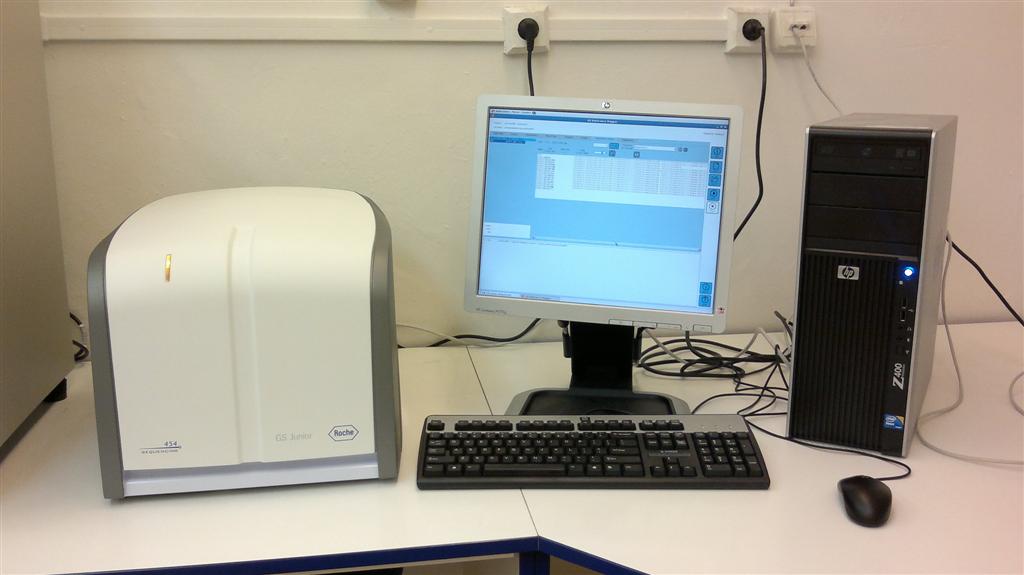 Next generation sequencing
http://legacy.camera.calit2.net/education/what-is-metagenomics
Sangerovo sekvenování
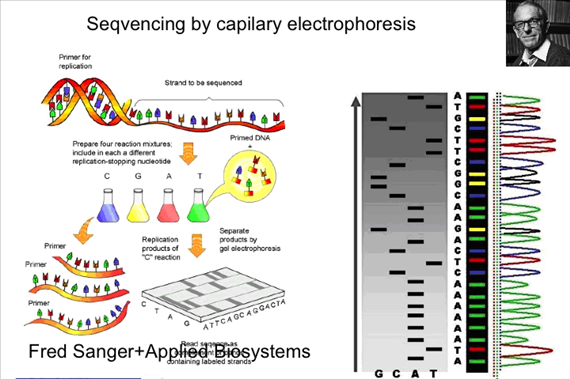 Sekvenování nové generace